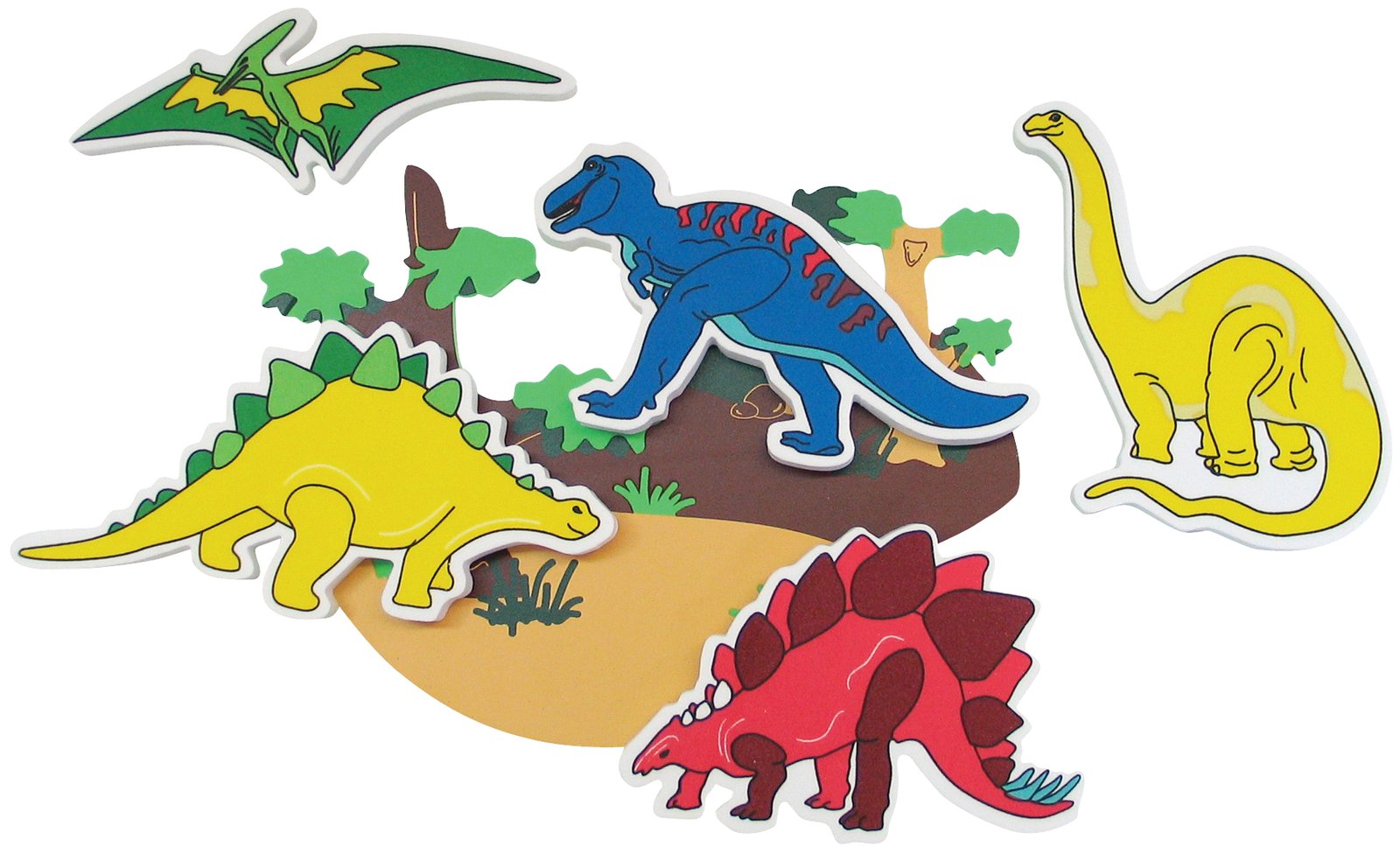 Муниципальное бюджетное дошкольное образовательное учреждение
детский сад №32 «Росинка» г.Павлово





ПЕДАГОГИЧЕСКИЙ ПРОЕКТ
«Эпоха динозавров»
Тип проекта: познавательно - исследовательский.
Участники: дети старшего дошкольного возраста, их родители, педагоги группы.
Продолжительность проекта: 3 недели
Наставник проекта:
                                                    Воспитатель 
МБДОУ д/с №32 «Росинка» г.Павлово
1 квалификационной категории
Ломакина Елена Валерьевна
г.Павлово
2015г.
Динозавры – актуальная тема не только для ученых, но и для обывателей. Палеонтологи уже давно спорят о том, когда они жили и когда они вымерли. Особенно, эта тематика интересует наших маленьких людей – деток. Когда жили динозавры — вопрос, который часто задают дети. А ведь им нужно постараться дать максимально правдивую информацию.
Зачем? Как? Почему?
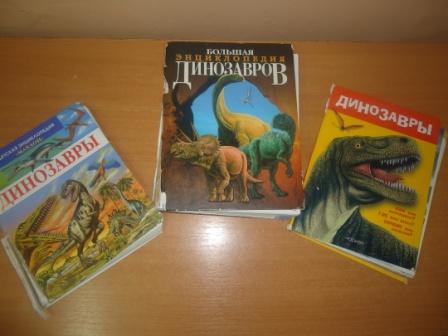 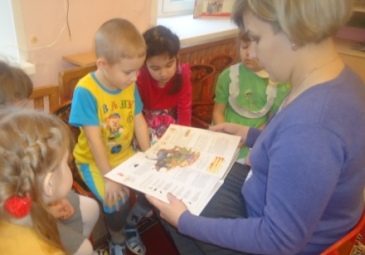 ЦЕЛЬ
Изучение жизни динозавров на Земле
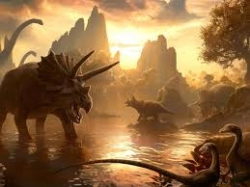 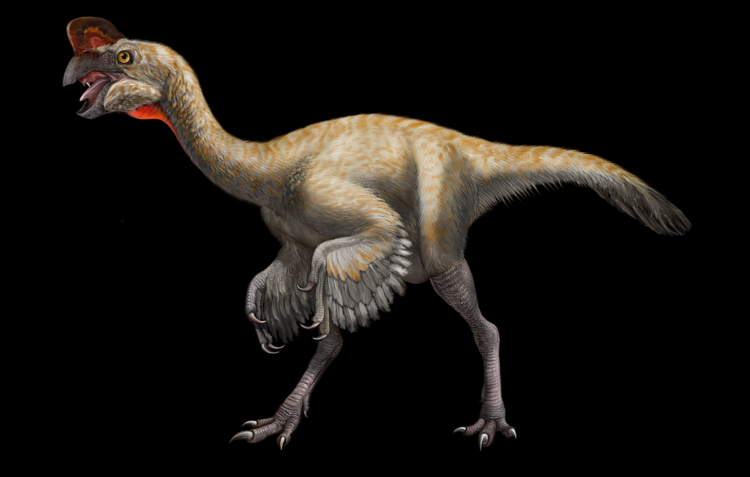 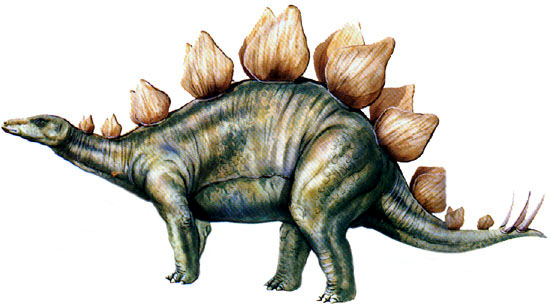 Задачи педагога в процессе исследования:
Содействовать  развитию творческой исследовательской активности детей.
Содействовать  формированию у детей научной картины мира.
Развивать у детей основные компоненты познавательной деятельности и познавательной сферы (мышления, внимания, памяти, воображения).
Формировать умения у детей высказывать предположения и делать простейшие выводы, излагать свои мысли понятно для окружающих.
Формировать  информационные умения и навыки, выявлять проблему, самостоятельно искать нужное решение и анализировать полученные результаты.
Поддерживать инициативу в организации и планировании совместных познавательных действий  со сверстниками в ходе работы над проектом.
Предоставить детям возможность обмениваться информацией, передавать и представлять результаты поиска информации.
Создать условия для детского творчества.
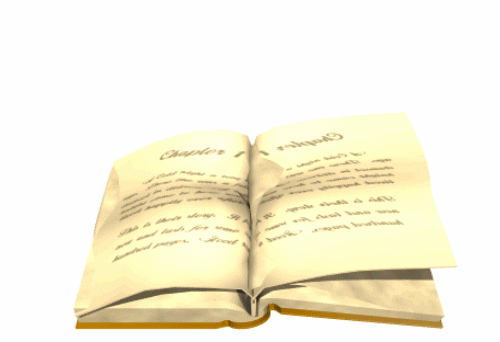 1 этап - Выбор темы
Когда - то жил он на Земле,
Но это было так давно
Теперь - музейный экспонат
Еще - снимается в кино
Он стал игрушкой для детей
Звездой экранов и картин
Он большой и тяжелый,
Длинный ужасно, но очень веселый.
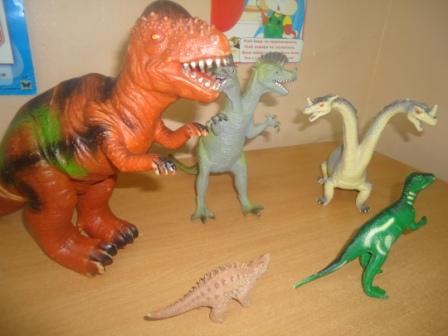 2 этап – Постановка цели, 
проектирование собственной деятельности по проекту
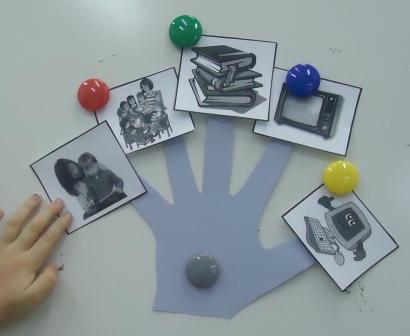 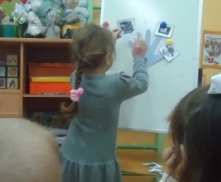 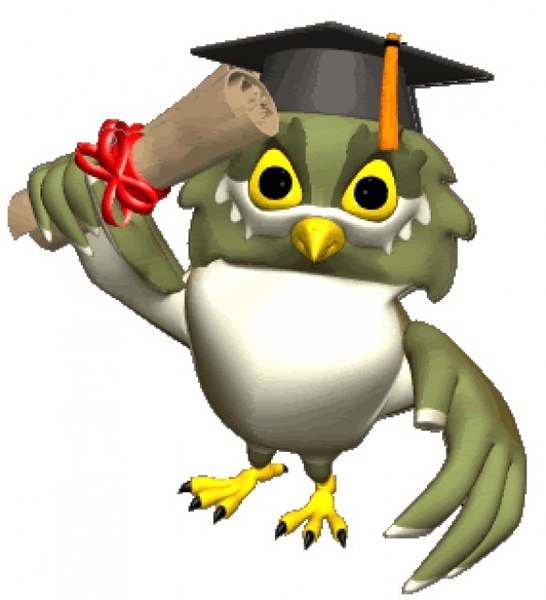 ЛАДОШКА - ПОМОЩНИЦА
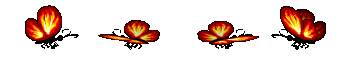 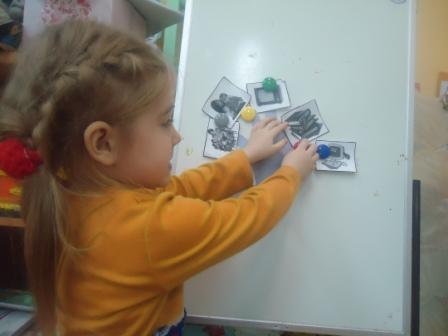 Слепить из пластилина динозавров для выставки.
Узнать историю динозавров с помощью книги – энциклопедии.
Собрать фото, картинки с изображением динозавров, узнать названия каждого динозавра.
ПЛАН ДЕЙСТВИЙ
3 этап – Организация исследований
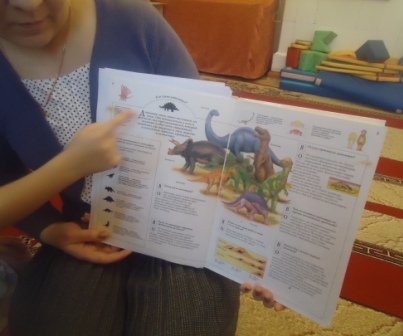 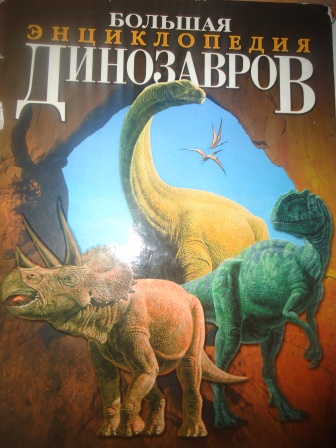 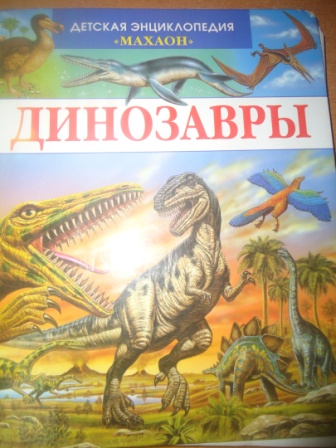 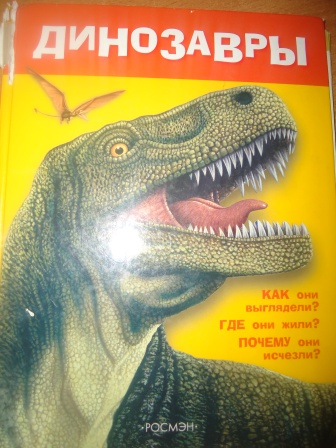 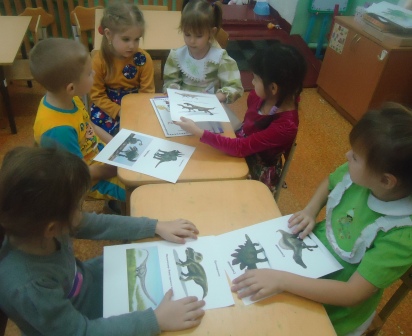 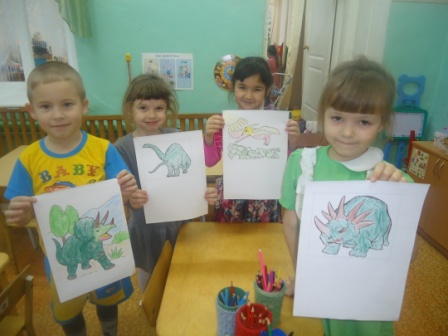 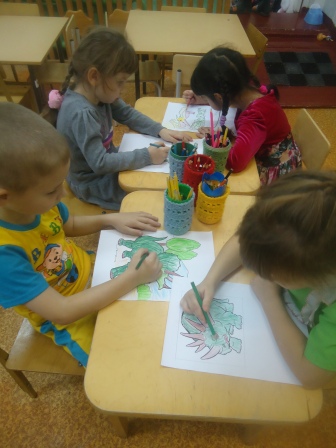 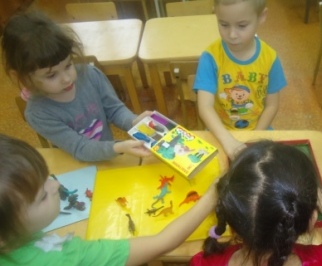 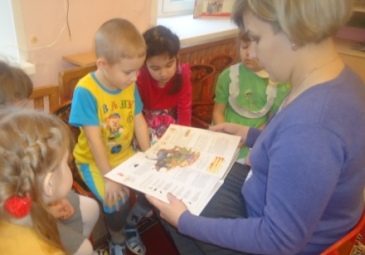 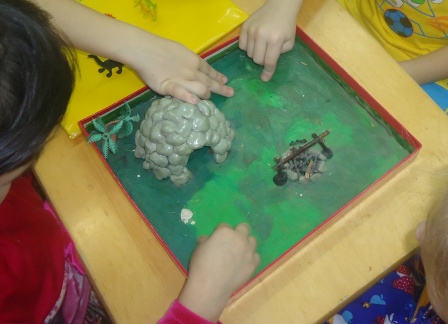 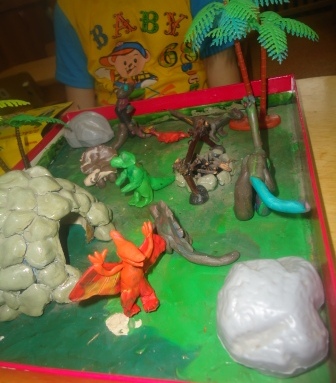 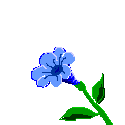 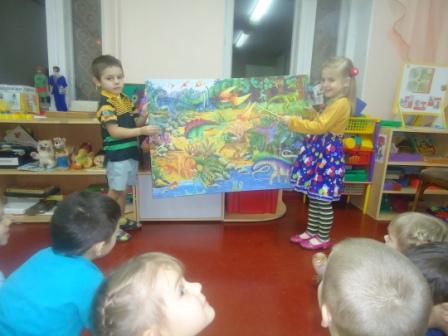 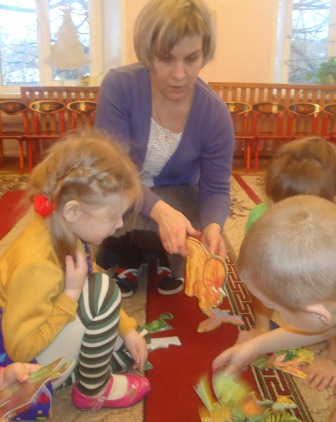 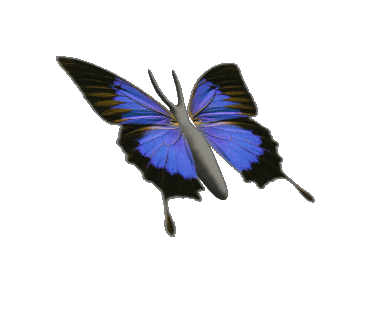 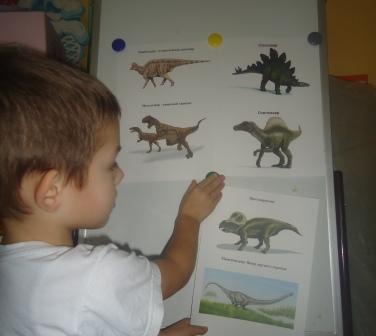 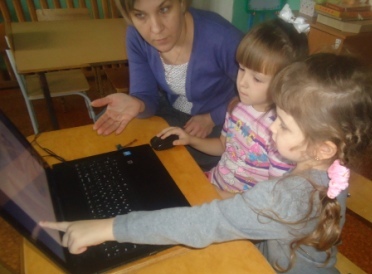 4 этап – Заключительный
Презентация продуктов проектной деятельности
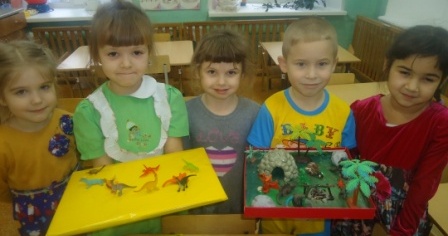 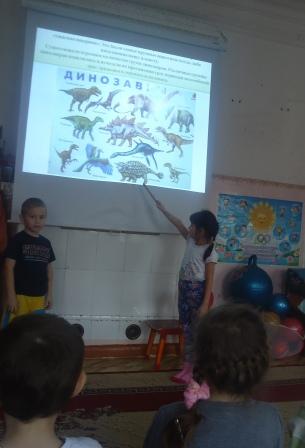 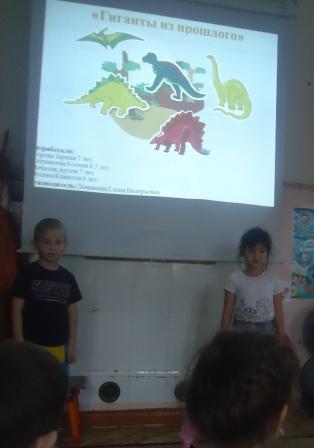 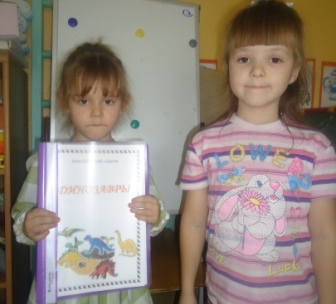 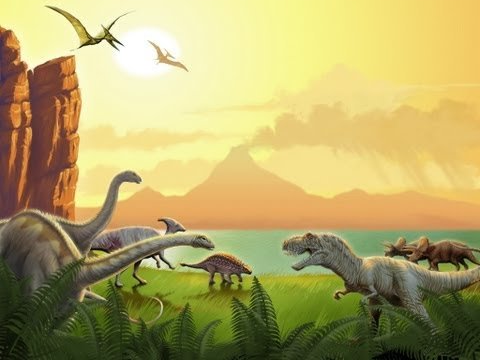 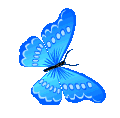 СПАСИБО ЗА ВНИМАНИЕ!